Synthesis of an RNA Transcript
The three stages of transcription
Initiation
Elongation
Termination
RNA Polymerase Binding and Initiation of Transcription
Promoters signal the transcriptional start point and usually extend several dozen nucleotide pairs upstream of the start point
Transcription factors mediate the binding of RNA polymerase and the initiation of transcription
The completed assembly of transcription factors and RNA polymerase II bound to a promoter is called a transcription initiation complex
A promoter called a TATA box is crucial in forming the initiation complex in eukaryotes
3
2
1
Figure 17.8
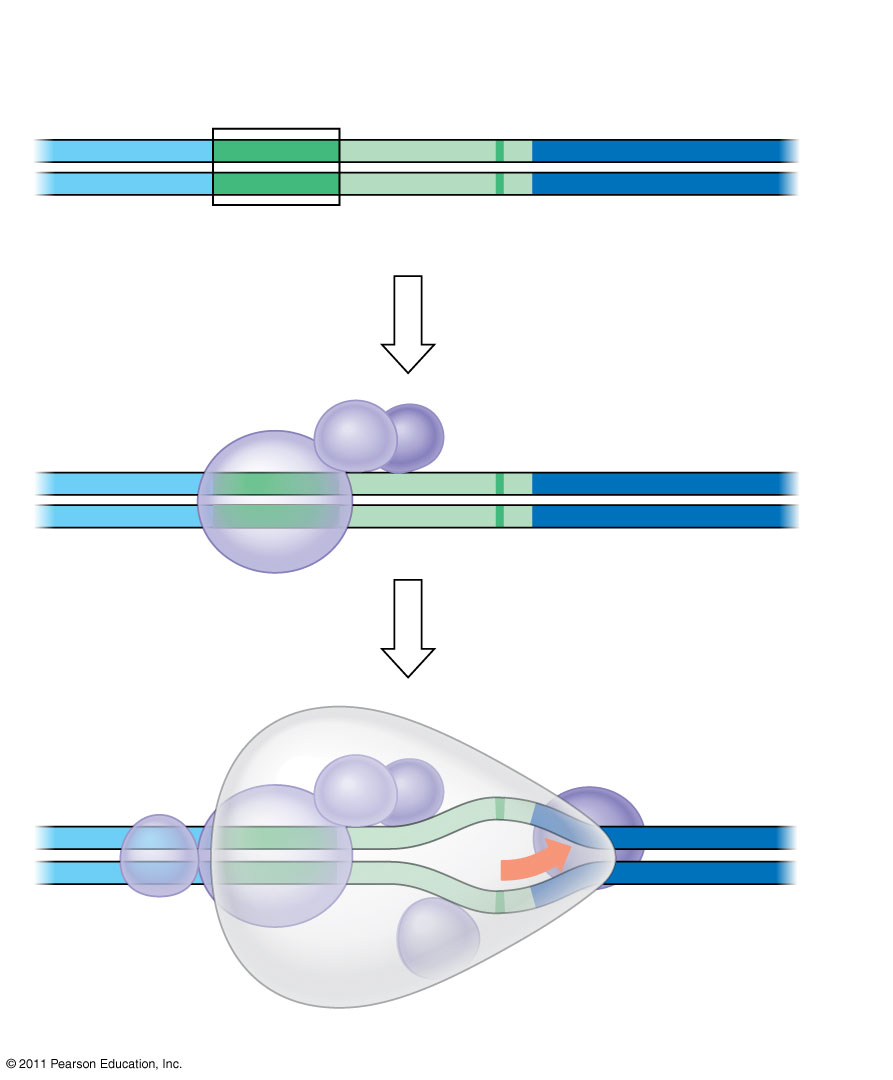 A eukaryotic promoter
Promoter
Nontemplate strand
DNA
5
3
T
A
A
A
A
A
T
5
3
A
T
A
T
T
T
T
TATA box
Template strand
Start point
Several transcriptionfactors bind to DNA
Transcriptionfactors
5
3
3
5
Transcription initiationcomplex forms
RNA polymerase II
Transcription factors
5
3
3
5
3
5
RNA transcript
Transcription initiation complex
[Speaker Notes: Figure 17.8 The initiation of transcription at a eukaryotic promoter.]
Elongation of the RNA Strand
As RNA polymerase moves along the DNA, it untwists the double helix, 10 to 20 bases at a time
Transcription progresses at a rate of 40 nucleotides per second in eukaryotes
A gene can be transcribed simultaneously by several RNA polymerases
Nucleotides are added to the 3 end of the growing RNA molecule
Figure 17.9
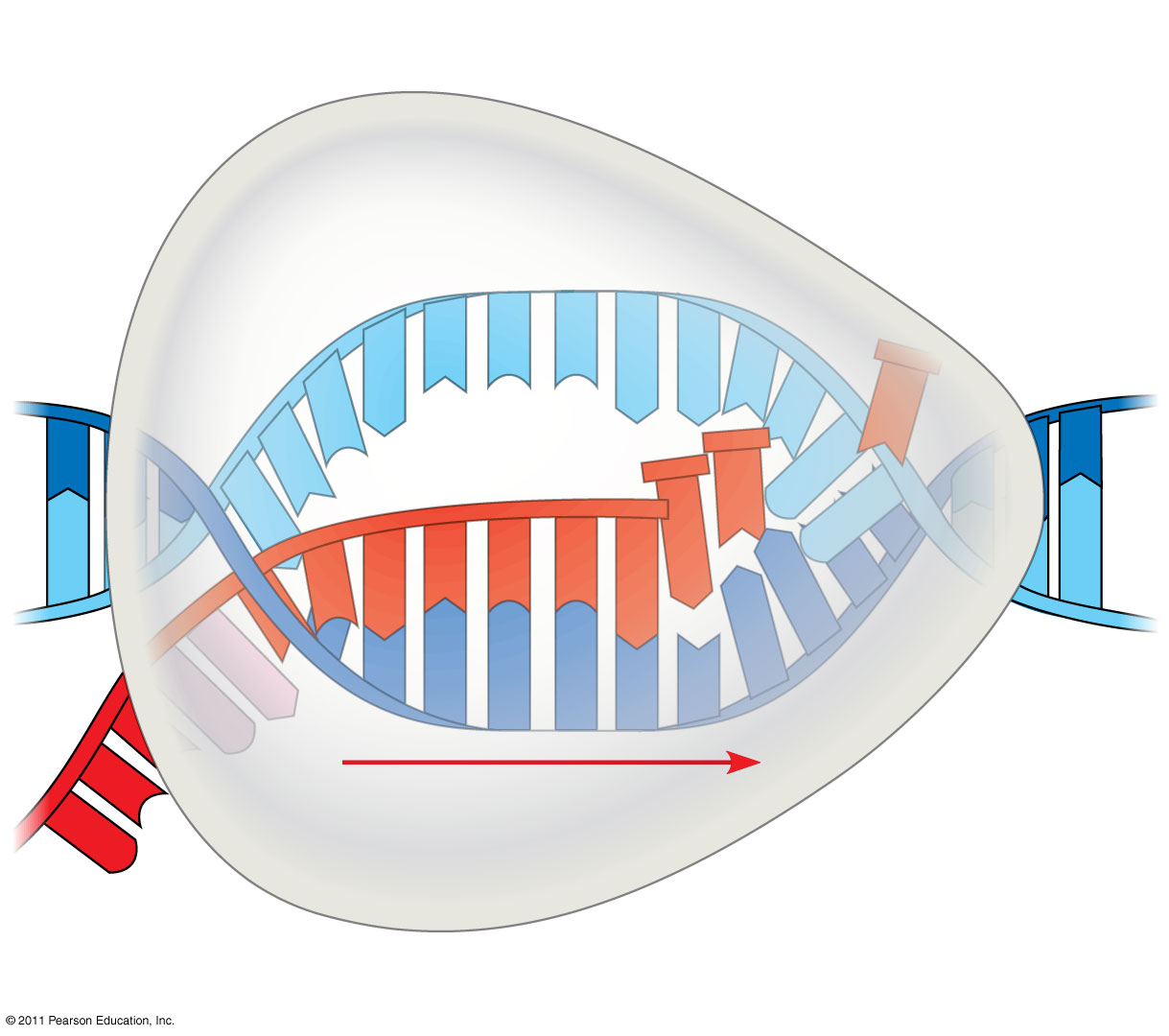 Nontemplatestrand of DNA
RNA nucleotides
RNApolymerase
C
C
A
A
T
A
5
T
3
U
T
C
end
3
G
T
U
A
G
C
A
C
C
U
C
A
A
C
A
A
5
3
T
A
G
G
T
T
5
Direction of transcription
Templatestrand of DNA
Newly madeRNA
[Speaker Notes: Figure 17.9 Transcription elongation.]
Termination of Transcription
The mechanisms of termination are different in bacteria and eukaryotes
In bacteria, the polymerase stops transcription at the end of the terminator and the mRNA can be translated without further modification
In eukaryotes, RNA polymerase II transcribes the polyadenylation signal sequence; the RNA transcript is released 10–35 nucleotides past this polyadenylation sequence
Eukaryotic cells modify RNA after transcription
Enzymes in the eukaryotic nucleus modify pre-mRNA (RNA processing) before the genetic messages are dispatched to the cytoplasm
During RNA processing, both ends of the primary transcript are usually altered
Also, usually some interior parts of the molecule are cut out, and the other parts spliced together
Alteration of mRNA Ends
Each end of a pre-mRNA molecule is modified in a particular way
The 5 end receives a modified nucleotide 5 cap
The 3 end gets a poly-A tail
These modifications share several functions
They seem to facilitate the export of mRNA to the cytoplasm
They protect mRNA from hydrolytic enzymes
They help ribosomes attach to the 5 end
Figure 17.10
Protein-codingsegment
Polyadenylationsignal
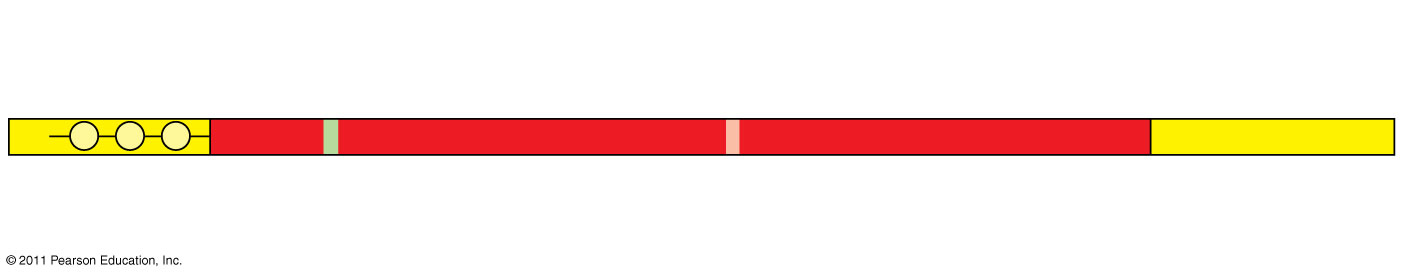 5
3
…
G
P
P
P
AAA
AAUAAA
AAA
Startcodon
Stopcodon
Cap
5
UTR
5
Poly-A tail
3
UTR
[Speaker Notes: Figure 17.10 RNA processing: Addition of the 5 cap and poly-A tail.]
Split Genes and RNA Splicing
Most eukaryotic genes and their RNA transcripts have long noncoding stretches of nucleotides that lie between coding regions
These noncoding regions are called intervening sequences, or introns
The other regions are called exons because they are eventually expressed, usually translated into amino acid sequences
RNA splicing removes introns and joins exons, creating an mRNA molecule with a continuous coding sequence
Figure 17.11
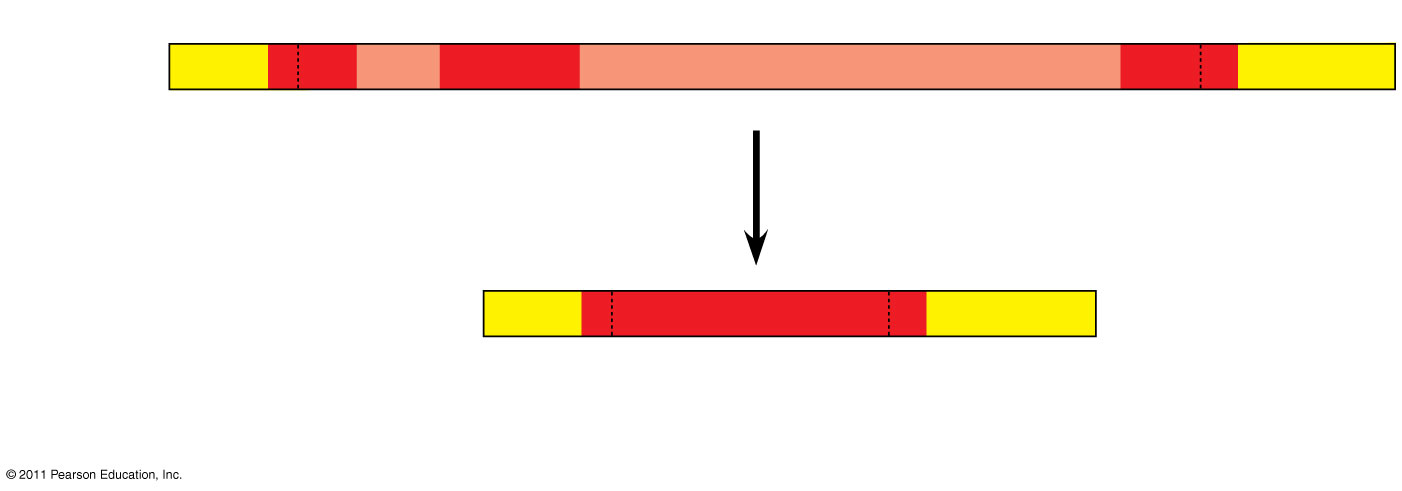 Exon Intron
Exon
Intron
Exon
5
3
Poly-A tail
Pre-mRNACodonnumbers
Cap
5
130
31104
105 146
Introns cut out andexons spliced together
5
mRNA
Cap
Poly-A tail
1146
UTR
3
UTR
5
Codingsegment
[Speaker Notes: Figure 17.11 RNA processing: RNA splicing.]
In some cases, RNA splicing is carried out by spliceosomes
Spliceosomes consist of a variety of proteins and several small nuclear ribonucleoproteins (snRNPs) that recognize the splice sites
Figure 17.12-3
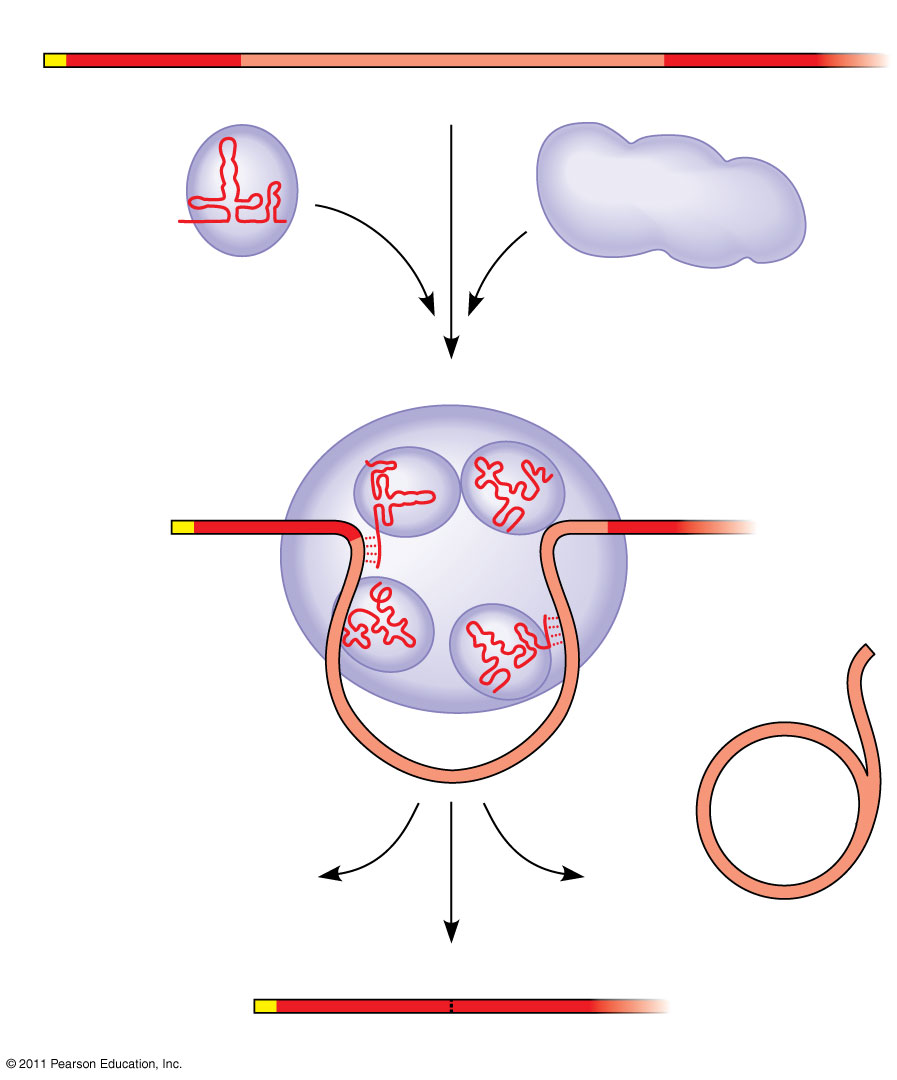 RNA transcript (pre-mRNA)
5
Exon 1
Intron
Exon 2
Protein
Other proteins
snRNA
snRNPs
Spliceosome
5
Spliceosomecomponents
Cut-outintron
mRNA
5
Exon 1
Exon 2
[Speaker Notes: Figure 17.12 The roles of snRNPs and spliceosomes in pre-mRNA splicing.]
Figure 17.13
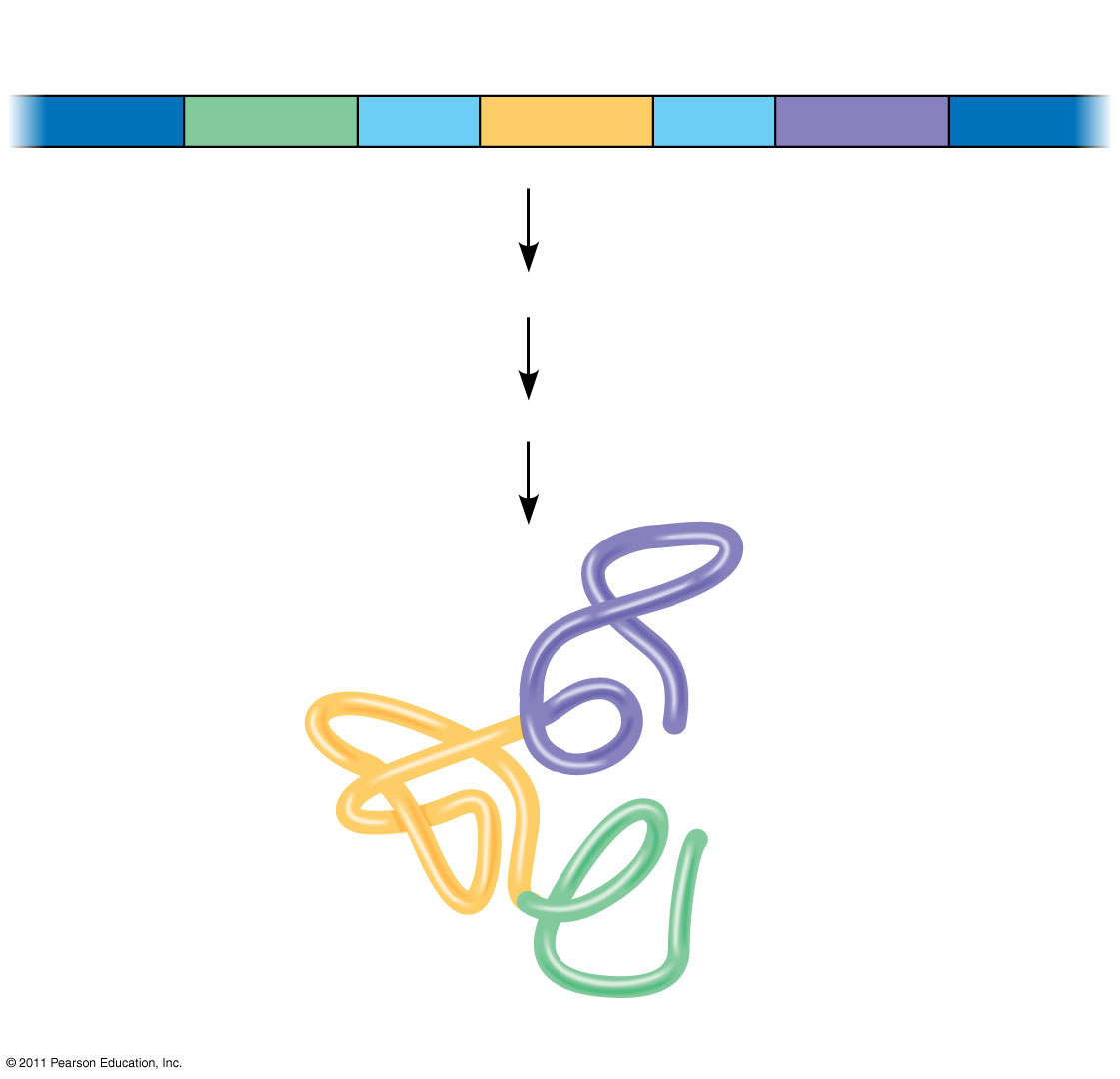 Gene
DNA
Intron
Exon 2
Intron
Exon 3
Exon 1
Transcription
RNA processing
Translation
Domain 3
Domain 2
Domain 1
Polypeptide
[Speaker Notes: Figure 17.13 Correspondence between exons and protein domains.]
Molecular Components of Translation
A cell translates an mRNA message into protein with the help of transfer RNA (tRNA)
tRNAs transfer amino acids to the growing polypeptide in a ribosome
Translation is a complex process in terms of its biochemistry and mechanics
Figure 17.14
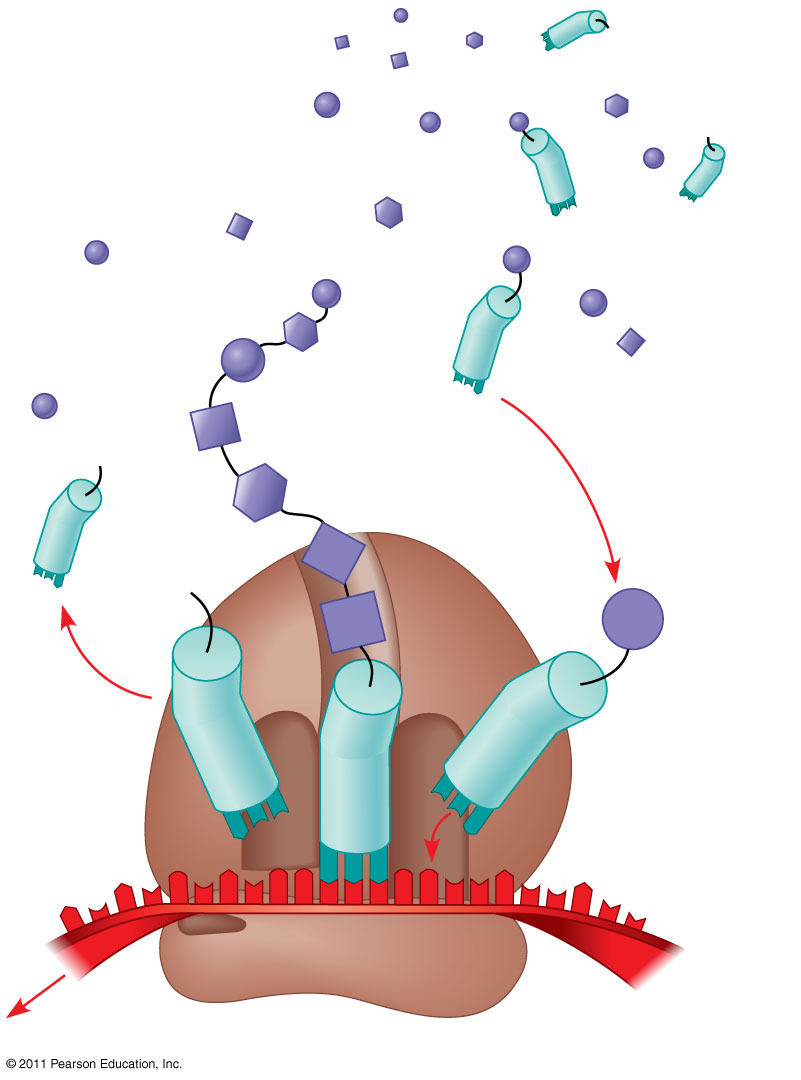 Aminoacids
Polypeptide
tRNA withamino acidattached
Ribosome
Trp
Gly
Phe
tRNA
C
C
C
Anticodon
C
G
C
C
A
G
G
A
A
A
U
G
G
U
U
U
G
G
C
5
Codons
3
mRNA
[Speaker Notes: Figure 17.14 Translation: the basic concept.]
The Structure and Function of Transfer RNA
Molecules of tRNA are not identical
Each carries a specific amino acid on one end
Each has an anticodon on the other end; the anticodon base-pairs with a complementary codon on mRNA